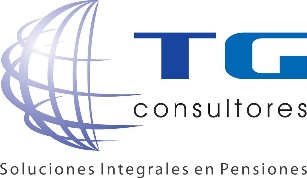 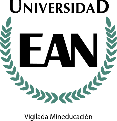 En alianza con
©UNIVERSIDAD EAN: SNIES 2812 | Personería Jurídica Res. nº. 2898 del Minjusticia - 16/05/69
Centro de Atención Virtual CAV:  Carrera 11 No. 67 -46 Quinta Camacho    Bogotá,  Colombia, Suramérica      Centro de Contacto  +(57 – 2)  7362888 
e-mail:  cav-quintacamacho@universidadean.edu.co